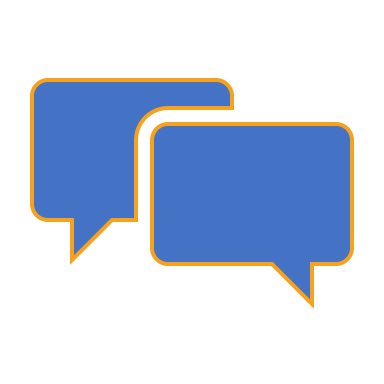 Komunikační funkce výpovědi
Kochová Veronika
Cílová skupina
cíle
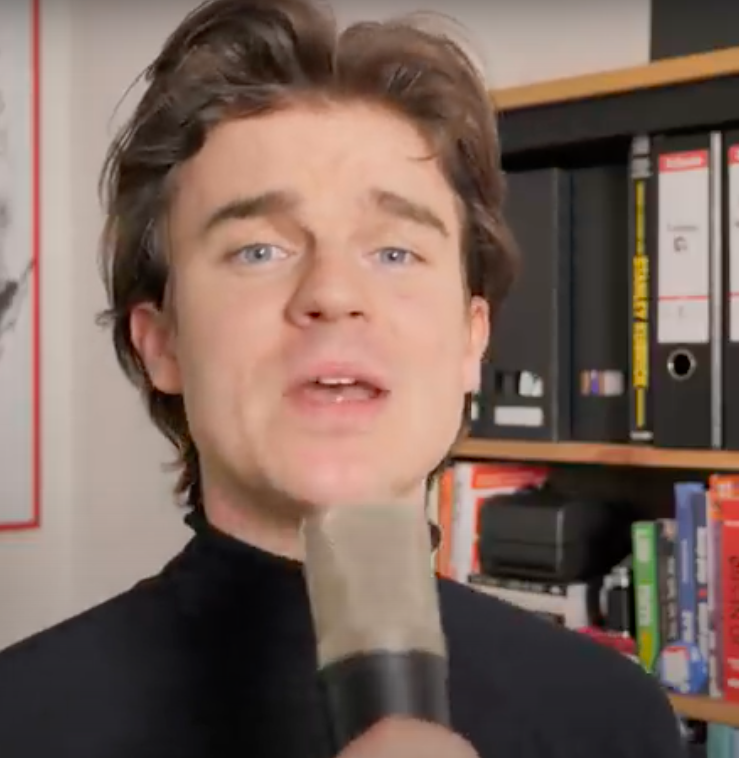 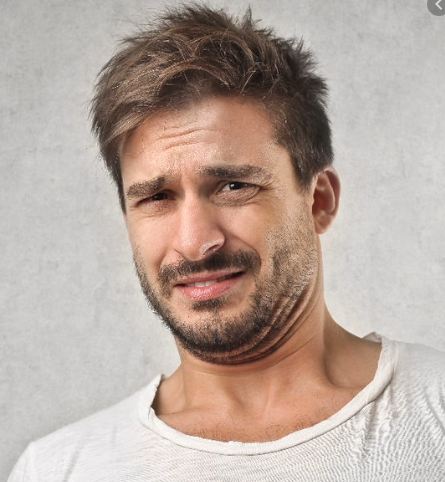 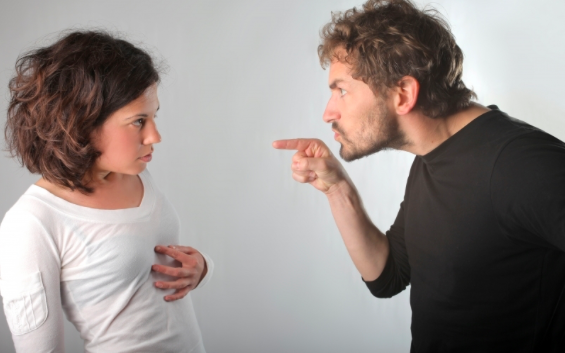 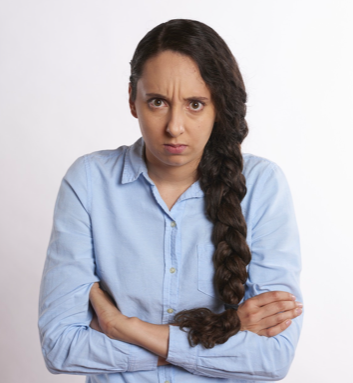 pROHLÉDNĚTE SI OBRÁZKY. Každý člověk na obrázku vám chce sdělit, abyste s uklidili boty. Pokuste se na základě mimiky vyhodnotit, jak by to člověk nejspíš mohl říct. Větu můžete bohatit dalšími větami.
Rozhodněte se u každé zprávy, s jakou funkcí je napsána.
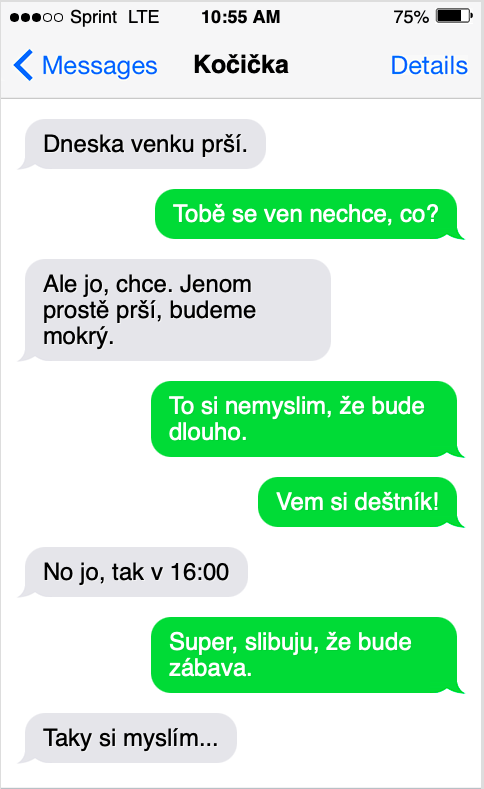 Rozhodněte se u každé zprávy, s jakou funkcí je napsána.
1.) oznamujeme
2.) pokládáme otázku
3.) souhlasíme, oznamujeme, výstraha 
4.) nesouhlasíme
5.) rozkaz 
6.) potvrzujeme
7.) slibujeme 
8.) souhlasíme ?
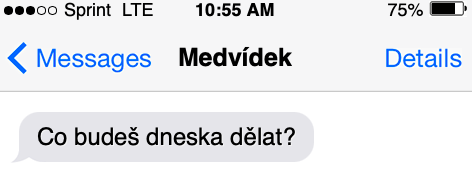 Ptá se mě máma, protože jsem jí včera slíbil, že vynesu smetí.
Ptá se mě moje partnerka, protože si přeje, abych byl s ní – dlouho jsme se neviděli. 
Kamarád chce pomoct se stěhováním.
Někdo chce prostě jen vědět, co dneska budu dělat.
situace